La liberté pour vivre ensemble
EMC 1
Pourquoi la Liberté est-elle le fondement de notre démocratie ?
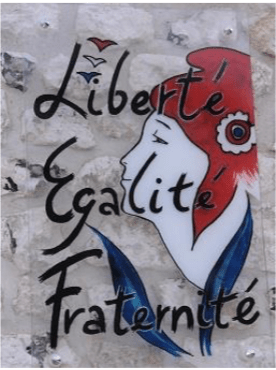 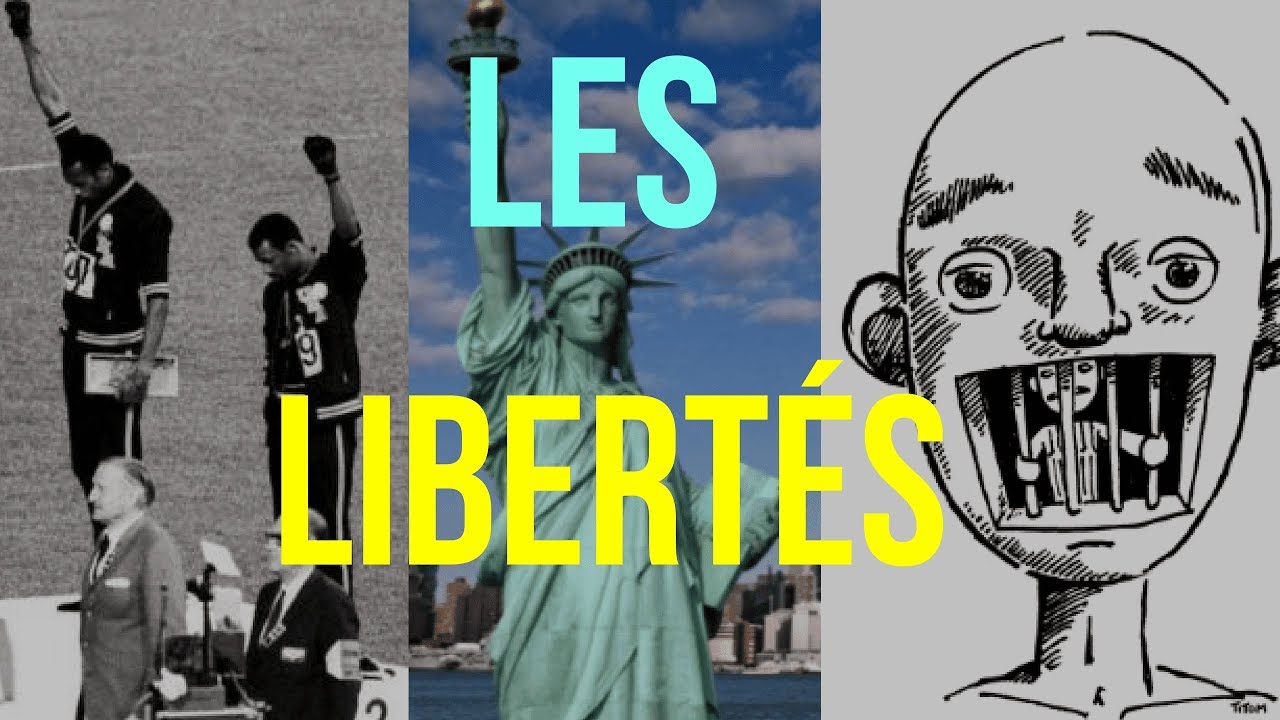 En classe de 6ème et de 5ème ...J’ai appris que les êtres humains pouvaient être privés de leurs libertés en raison des discriminations et que la laïcité était une garantie pour la liberté de tous.
 
En classe de 4ème ...Je vais apprendre que les libertés sont le fruit d’une longue conquête. Au fondement de la démocratie, elles font l’objet de débats et de luttes. Les droits et les libertés des citoyens sont garantis par la République et permettent de respecter les intérêts de tous les citoyens.
I) Définir la liberté
Quelles sont nos libertés et par quoi sont-elles limitées ?
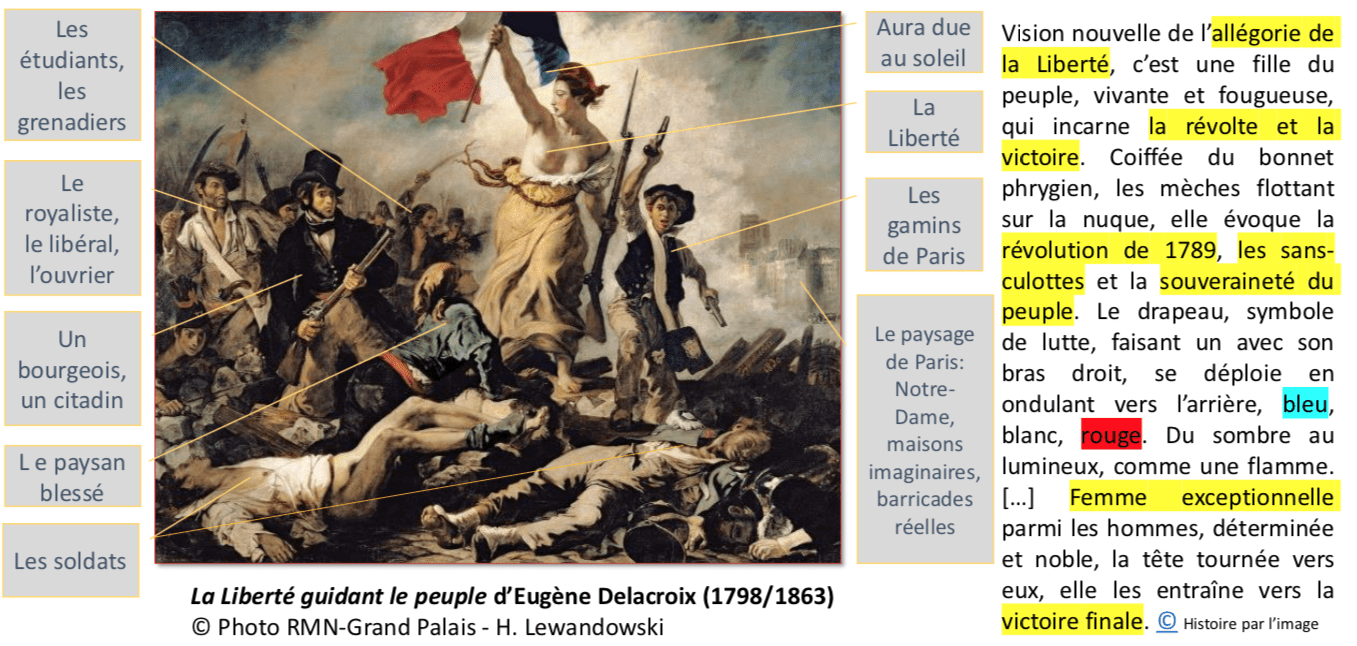 Activité 1: Le mur des libertés.
Activité 2: Définition de la liberté.
Qu’est-ce que la liberté ?
 
Consigne : 
Écrivez la question et répondez par un texte de 5 à 10 lignes sur votre cahier.
 
Coup de pouce : 
Citer des exemples de libertés, prenez des exemples dans la vie de tous les jours, dans vos lectures, dans l’actualité, dans l’histoire...
Activité 3: Question-puzzle.
Question centrale: Y-a-t-il de la liberté sans interdits ?

Pour répondre à cette question centrale, vous allez répondre à 8 sous questions qui vous permettront de faire progresser votre réflexion.
Les sous-questions
1. Qu’es-tu libre de faire ?
2. Qu’est-ce que tu n’es pas libre de faire ?
3. Les adultes sont-ils libres de faire tout ce qu’ils veulent ?
4. Comment ce serait, à l’école, si les enfants étaient libres de faire tout ce qu’ils veulent ?
5. Comment ce serait, dans la rue, si les adultes étaient libres de faire tout ce qu’ils veulent ?
6. Es-tu libre de penser tout ce que tu veux ?
7. Ton imagination a-t-elle des limites ?
8. Sommes-nous libres même s’il y a des choses interdites ?